UN Peacekeeping TOT
Module
5
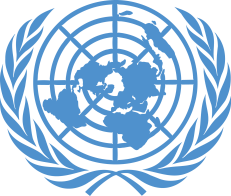 Training Delivery
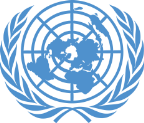 Relevance 

Effective training delivery is essential to meet programme objectives
The ability to communicate effectively, manage classroom dynamics and deliver content to diverse audiences is important for effective delivery
UN Peacekeeping Training of Trainers
1
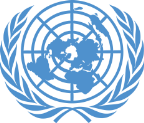 Module 5 Learning Objectives 

Learners will be able to:
Demonstrate good practices of training delivery, including effective verbal and non-verbal communication, lesson pacing, time management, engaging diverse audiences and responding effectively to difficult situations
Implement elements of the BOPPPS model into training delivery
UN Peacekeeping Training of Trainers
2
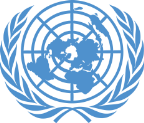 Learning Overview

Preparing for the Training
Delivering the Training
Classroom Management
After the Training
UN Peacekeeping Training of Trainers
3
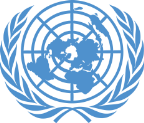 Preparing for the Training
Prior to the training, the following preparations must be made:
UN Peacekeeping Training of Trainers
4
Preparing the environment
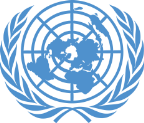 Room arrangement can have a significant impact on the training session.

Seating should be arranged to support the learning objectives and the specific needs of your target audience.
UN Peacekeeping Training of Trainers
5
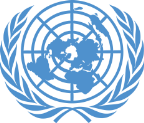 Room arrangements
U-shape
X
X
X
X
X
X
X
X
X
X
X
X
X
X
X
X
X   X   X   X   X
UN Peacekeeping Training of Trainers
6
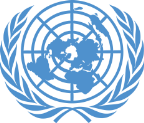 Room arrangements
Square or round
X    X    X    X    X   X
X
X
X
X
X
X
X
X
X
X
X
X
X    X    X    X    X   X
UN Peacekeeping Training of Trainers
7
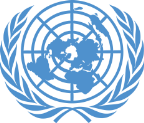 Room arrangements
V-shape
X
X
X
X
X
X
X
X
X
X
X
X
UN Peacekeeping Training of Trainers
8
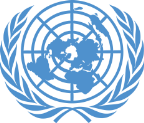 Room arrangements
Clusters
X    X
X    X
X    X
X    X
X
X
X
X
X
X
X
X
X
X
X
X
X
X
X
X
X    X
X    X
X    X
X    X
UN Peacekeeping Training of Trainers
9
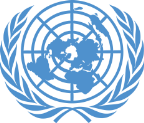 Room arrangements
Classroom
X     X     X     X     X      X     X     X     X     X     X
X     X     X     X     X      X     X     X     X     X     X
UN Peacekeeping Training of Trainers
10
Preparing the logistics
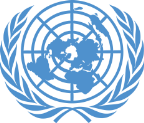 Whenever possible, prepare logistics in advance of the start date of the training. 
Set up & test technology & equipment
Connect with technical support (if available)
Prepare back-up options in case of technology problems
Familiarize yourself with building facilities
UN Peacekeeping Training of Trainers
11
Preparing the learners
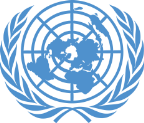 Establish a connection with the participants prior to the training programme, e.g.:
Survey or questionnaire
Welcome email

Avoid assigning lengthy amounts of reading prior to the training programme.
UN Peacekeeping Training of Trainers
12
Preparing yourself
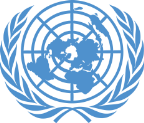 Practice, practice, practice!

Tips for practicing:
Videotape yourself giving lectures
Practice facilitating learning activities
Ask for feedback on your delivery
Time yourself
UN Peacekeeping Training of Trainers
13
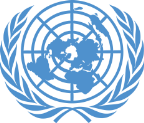 Establishing an effective learning environment is a continuous effort. 

It begins from the time participants arrive at the training facility until the closing of the training programme.
UN Peacekeeping Training of Trainers
14
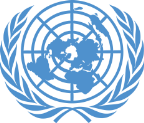 Maslow’s Pyramid of Needs
Self-actualization
Self-esteem 
(confidence, achievement)
Social needs
Safety and security
Physiological needs
(e.g. air, shelter, water, food)
UN Peacekeeping Training of Trainers
15
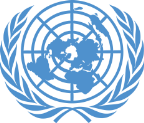 II. Delivering the Training
Setting the tone helps establish an effective learning environment.

It also helps meet participants’ safety and social needs.
UN Peacekeeping Training of Trainers
16
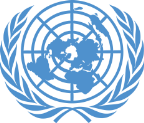 Delivering the Training
Setting ground rules helps meet participants’ safety needs and contributes to the smoothness of the training.

Ground rules should be:
Participant-led 
Posted for the duration of the training programme
Modified as needed
UN Peacekeeping Training of Trainers
17
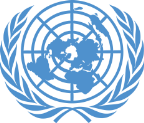 Delivering the Training
Ice breakers help participants become better acquainted and thus help meet participants’ social needs.

When choosing an ice breaker, take into account cultural, religious, gender and other considerations and participants’ prior relationships with one another.
UN Peacekeeping Training of Trainers
18
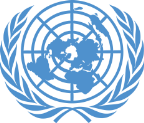 Delivering the Training
Learning objectives should be introduced at the beginning of the training and each lesson, along with the course schedule and other expectations.

Participants should be clear about what type of work will be expected of them.
UN Peacekeeping Training of Trainers
19
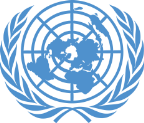 Delivering the Training
Lectures should be kept short and to the point
Tips for lecturing:
Speak clearly & at an appropriate volume
Use an engaging vocal tone
Move around the room
Integrate participants’ perspectives
Integrate real life examples
UN Peacekeeping Training of Trainers
20
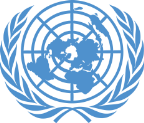 Delivering the Training
PowerPoint slides should be used effectively.
Tips for using PowerPoint:
Avoid too much text
Do not read directly from the slides
Use large font size and strong colour contrast
Design for persuasion, not distraction
Incorporate other types of visual aids
UN Peacekeeping Training of Trainers
21
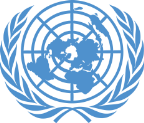 Delivering the Training
UN Peacekeeping Training of Trainers
22
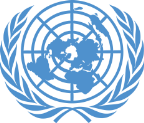 Delivering the Training
Tips for asking questions:
Give participants time to formulate a response
Avoid calling on the same participants every time
Find ways to engage all participants
Be sensitive in correcting “wrong” answers
Be a good listener
UN Peacekeeping Training of Trainers
23
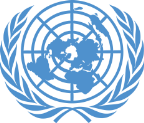 Delivering the Training
Co-facilitating: when working with a co-facilitator, be sure to establish a clear division of responsibilities. 

Tips for co-facilitating
Support whomever is taking the lead
Spend time getting to know one another
Take advantage of one another’s strengths
Debrief after each session
Avoid jumping in
Stay focused on whomever is presenting
UN Peacekeeping Training of Trainers
24
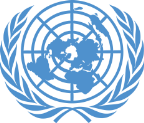 Learning Activity 5.1
Practicing Training Delivery
Instructions:
Work in groups of 3-4 to practice delivering your individual lesson plans
Videotape one another; watch the video later as part of your preparation for the final delivery
Provide feedback to your peers

Time: 60-90 minutes
UN Peacekeeping Training of Trainers
25
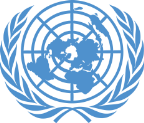 III. Classroom Management
Managing classroom dynamics is an important part of training facilitation. 

Classroom management includes things such as:
Ensuring participants’ safety and wellbeing
Encouraging active participation in lessons and activities
Monitoring the pace and flow of discussions
Managing potential disruptions
UN Peacekeeping Training of Trainers
26
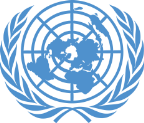 Learning Activity 5.2
Classroom Management Scenarios
Instructions:
Working in small groups, read through the classroom management scenarios
Why is the problem occurring? What are dos and don’ts for managing the situation?

Time: 25 minutes
UN Peacekeeping Training of Trainers
27
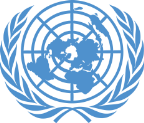 IV. After the Training
After the training, spend time reflecting:
What worked well?
When were there challenges?
How was the pacing?
Were participants engaged?
Are ground rules being followed?
Did you meet the learning objectives?
Should anything be adjusted?
UN Peacekeeping Training of Trainers
28
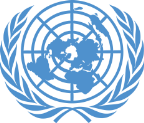 Summary
In order to effectively facilitate a training, it is necessary to prepare the environment, the logistics, the participants and yourself
Setting the tone at the beginning of the training is important to establishing an effective learning environment. Take time to break the ice, introduce training objectives and review expectations
UN Peacekeeping Training of Trainers
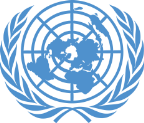 Summary (cont.)
Managing classroom dynamics includes things such as ensuring participants’ safety and wellbeing, encouraging active participation, monitoring the pace and flow of the lesson and managing potential disruptions
It is a good idea to spend time in reflection after a training session or programme
UN Peacekeeping Training of Trainers